Система автоматического регулирования давления МН(САР давления)
Южанин Виктор Владимирович
доцент кафедры 
Автоматизации Технологических Процессов
Исходный стационарный режим
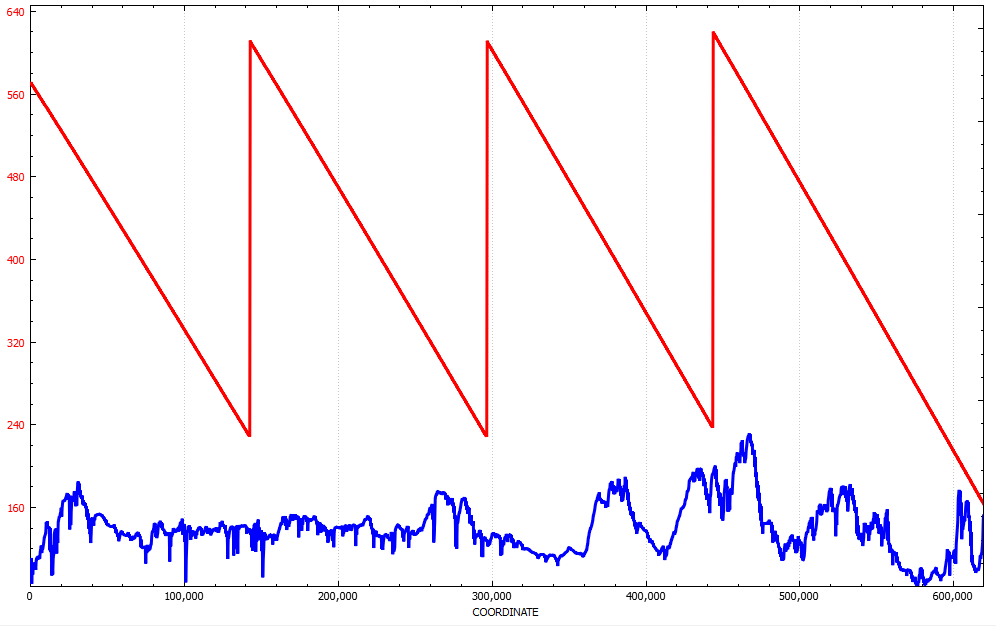 Что такое синий график?
Что такое красный график?
Сколько здесь НПС?
Какое количество МНА на НПС в работе?
Переход на меньший режим (с режима 8 на режим 7)
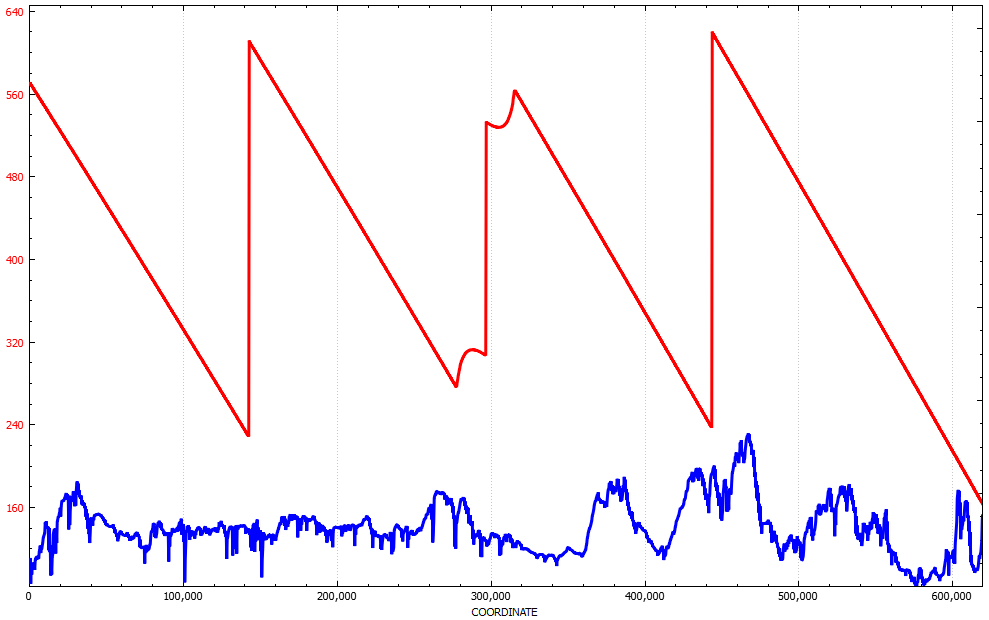 Что такое выбег НА?
Сколько времени фронт волны снижения давления будет распространяться от НПС 3 до НПС 4? 
Зависит от скорости звука в нефти. Чему равна скорость звука в нефти?
Через сколько секунд после отключения НА
Что будет происходить дальше?
Переход на меньший режим (волны давления почти пришли на соседние НПС)
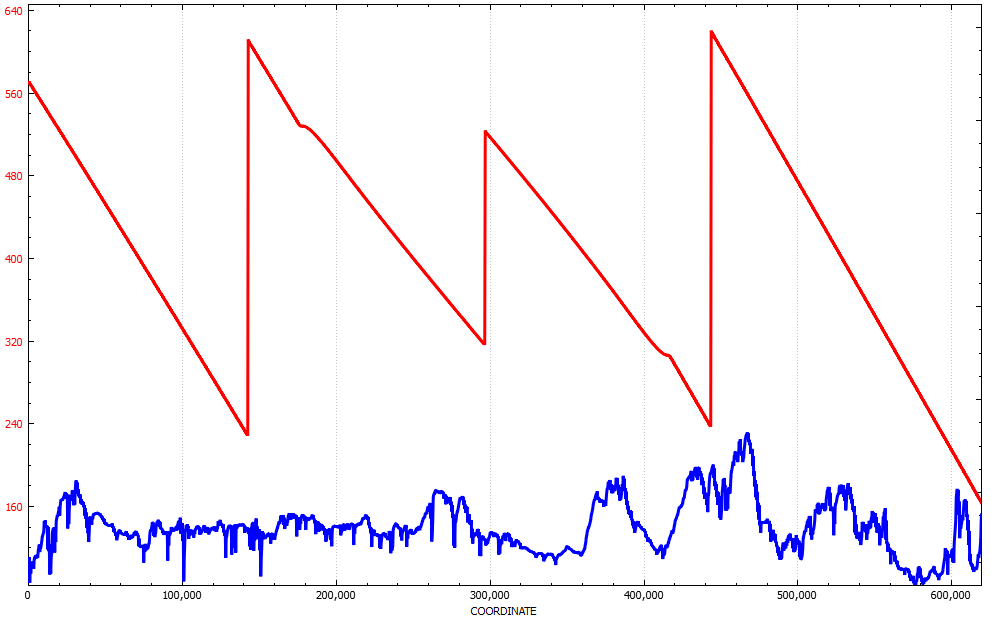 Последствия через 6 минут после остановки. Почему они негативные?
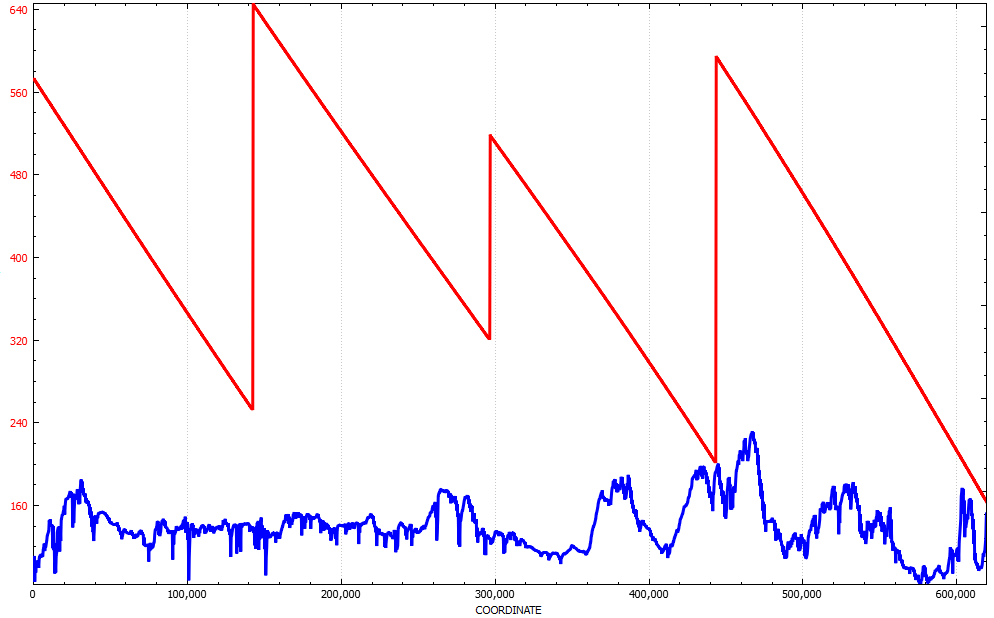 В результате остановки НА 
на последующей НПС началась кавитация первого по потоку НА 
на выходе предыдущей НПС возможно превышение несущей способности секции трубопровода

Что с этим делать?
Упрощенная схема НПС
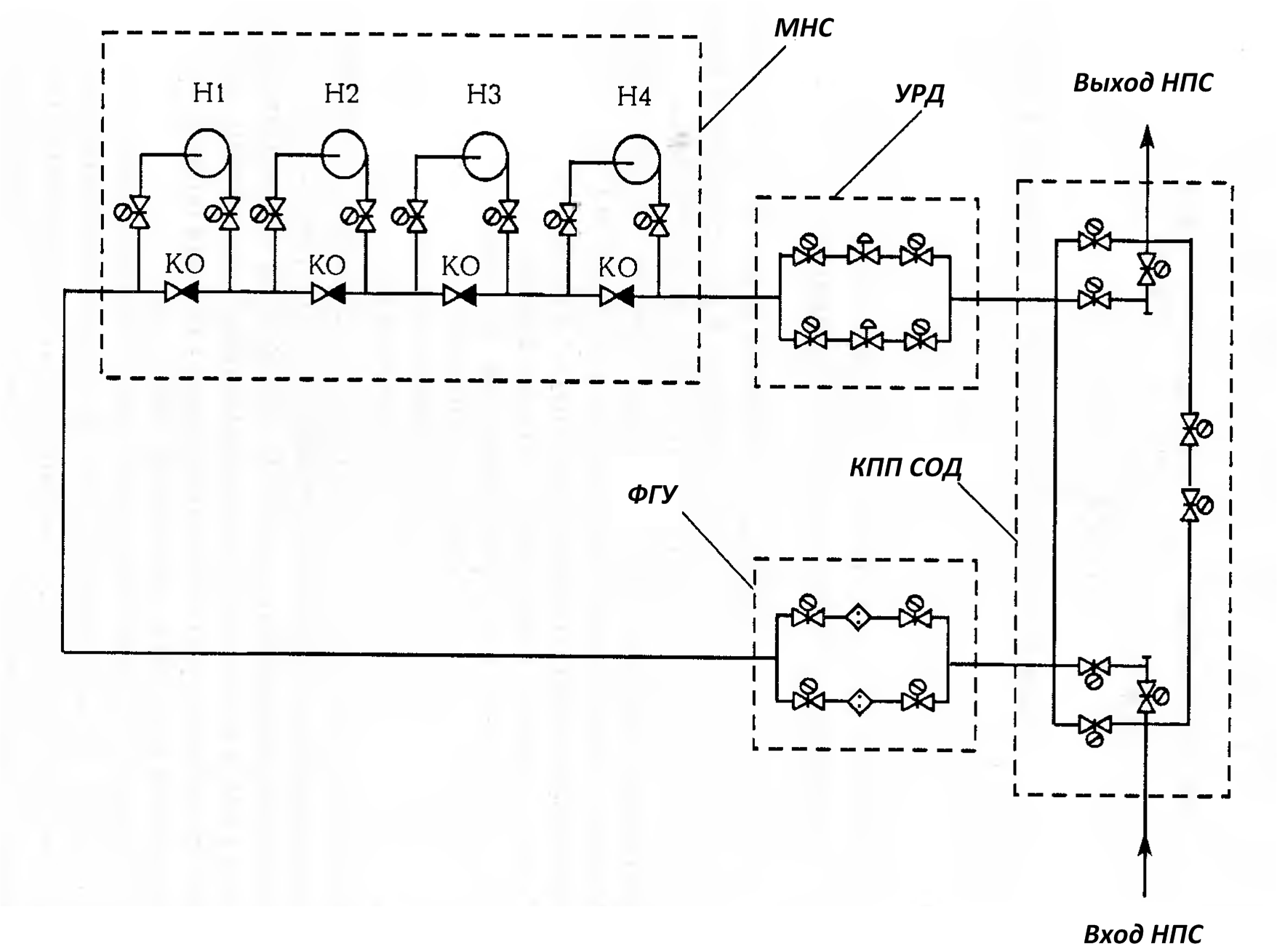 Переходной процесс при работе САРД (давление входа пришло к уставке)
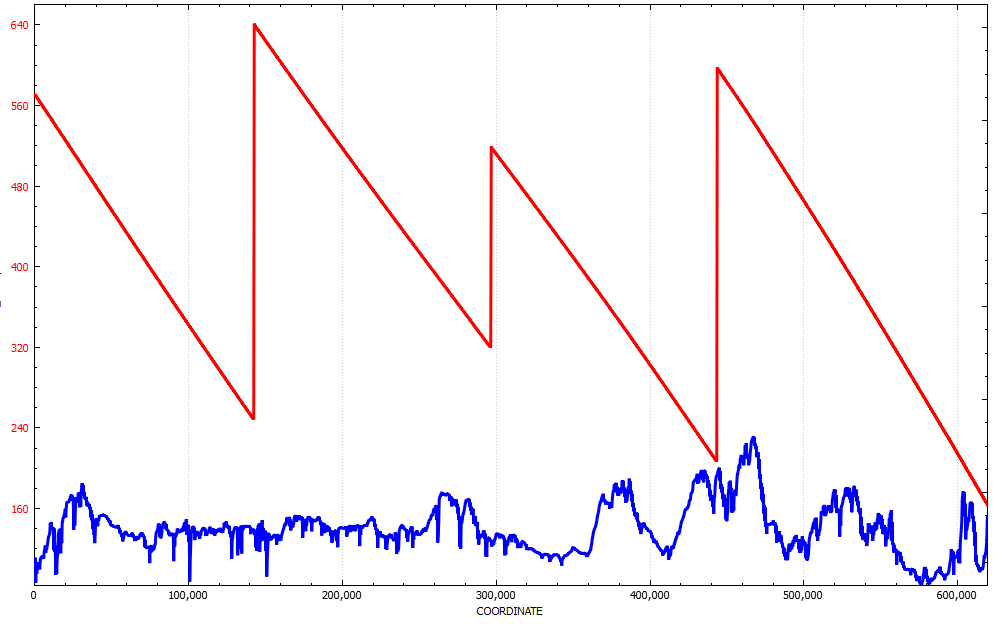 Переходной процесс при работе САРД (заслонка прикрылась, упал дифнапор НПС №4)
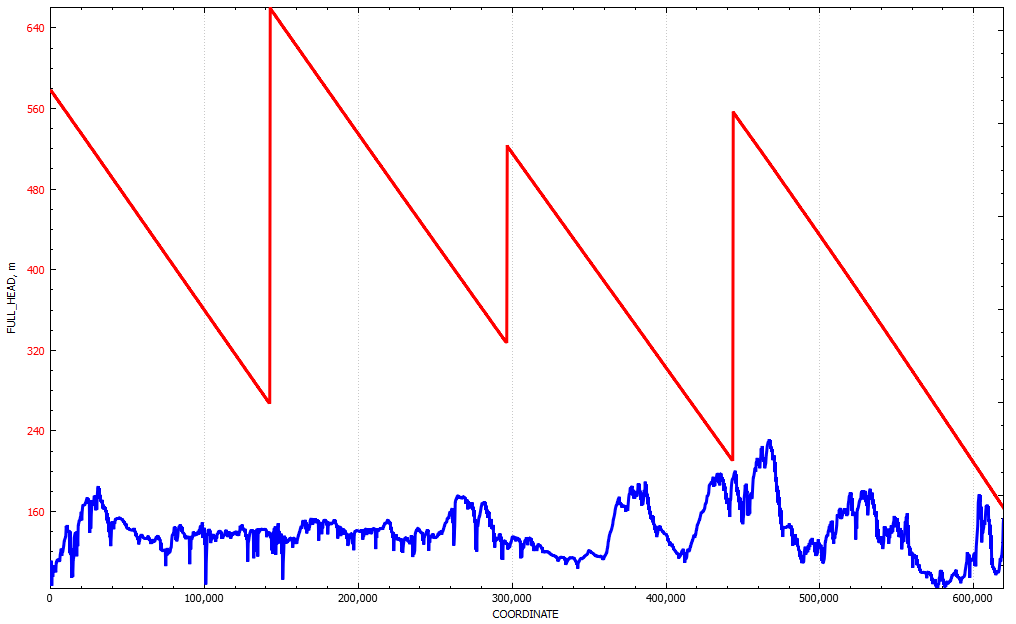 Переходной процесс при работе САРД
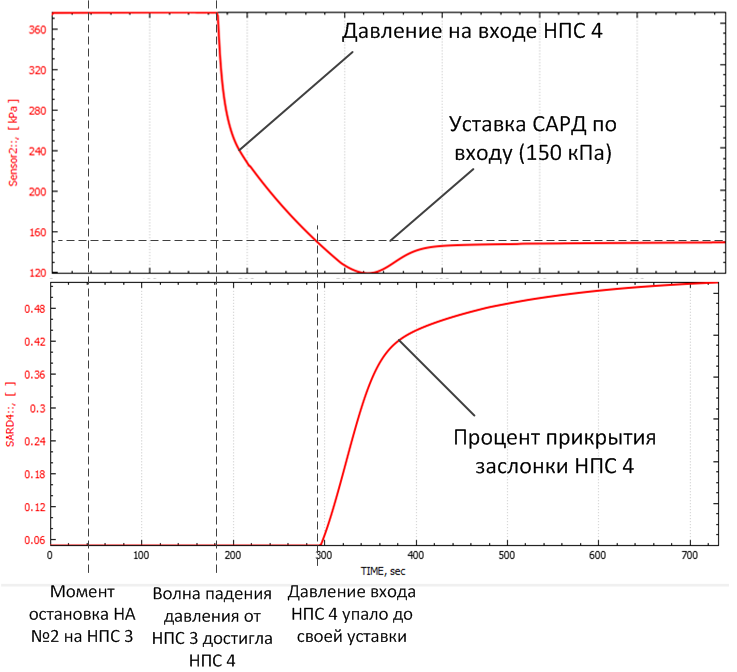 Назначение САРД
Согласно документам «ОАО АК Транснефть»: САРД - комплекс программно-технических средств, предназначенных для автоматического регулирования давления в соответствии с заданием.
Поддержание давления входа НПС выше кавитационного запаса (обычно уставка по входу составляет 2 кгс/см2 или около 300 кПа)
Поддержание давление выхода НПС ниже несущей способности трубопровода (уставка по выходу зависит от сортамента труб)
Основной нормативный документ по автоматике в транспорте нефти
РД-35.240.50-КТН-207-08 Автоматизация и телемеханизация МН. Общие положения. Раздел 6.6 Требования к функциям регулирования

РД-35.240.50-КТН-109-13 – тот же документ, редакция 2013 г.
Замечание 1
Дросселирование – дифнапор, только что созданный насосом, тут же стравливается на заслонке – по существу в холостую потрачена электроэнергия. 
Поэтому стационарные технологические режимы подбирают так, чтобы степень прикрытия заслонки была минимальной и соответственно было минимально падение давления на ней же
САРД же включается в работу кратковременно, во время существенно нестационарных процессов на МН
Замечание 2
Для быстрой реакции САРД на изменение давления начальное положение заслонки должно быть в так называемой 
	зоне регулирования
Замечание 2.Пример Kv-характеристики заслонки
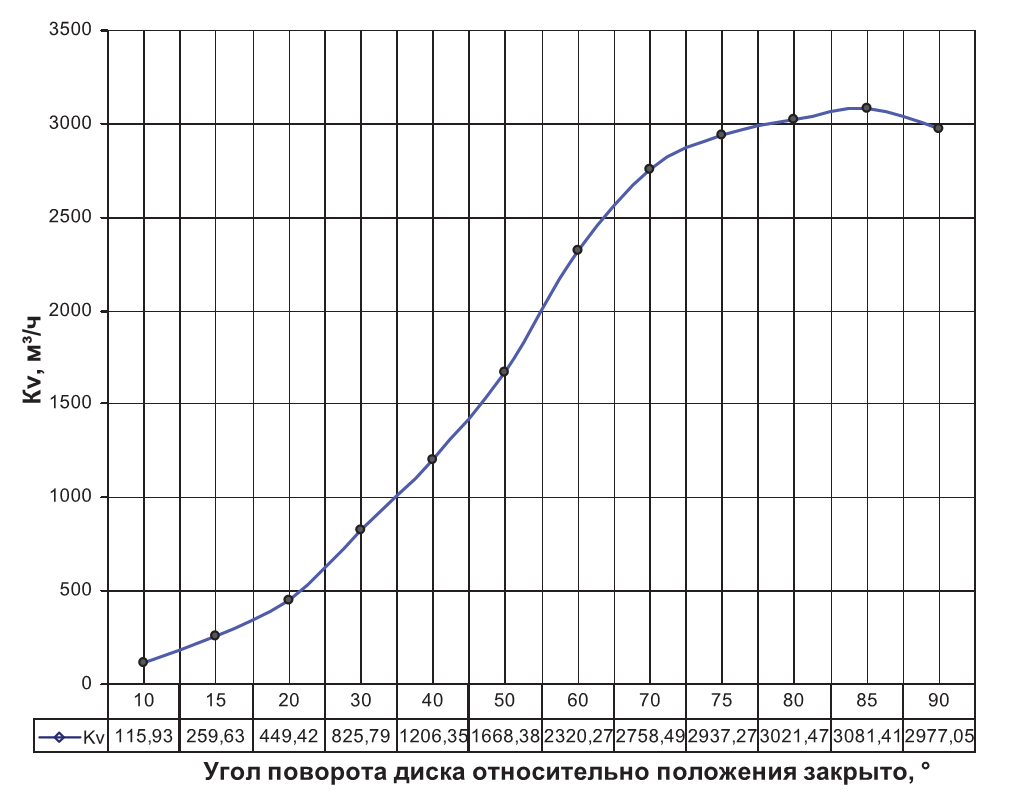 План курса
Алгоритм ПИД регулирования САРД
Исполнительные устройства – заслонки, задвижки
Измерительные приборы. Датчики давления, температуры, уровня, расхода
Технологические защиты НПС:
Станционные
Агрегатные
Промышленные контроллеры (ПЛК), SCADA-системы
Помощь курсу
Оцифровка текста лекций
Помощь в подготовке примеров к лекциям
Помощь в разработке ЛР Настройка параметров САРД